Workshop StorytellingCareer Story Interview
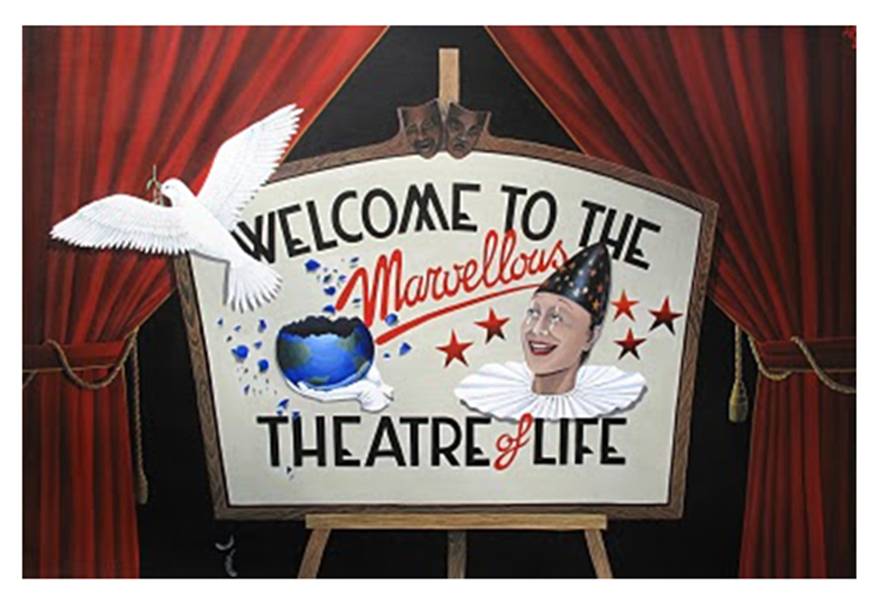 Cliënt: schrijver en hoofdpersoon
Loopbaan: verhaal
Mieke Verbaarschot
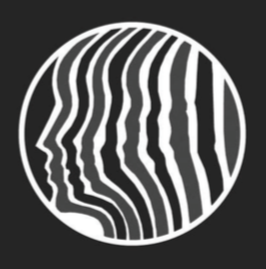 Veranderingen gaan zo snel dat mensen niet meer weten wie ze zijn en waarnaar ze onderweg zijn. 
										
																	Mark L. Savickas
Behoefte aan biographicy
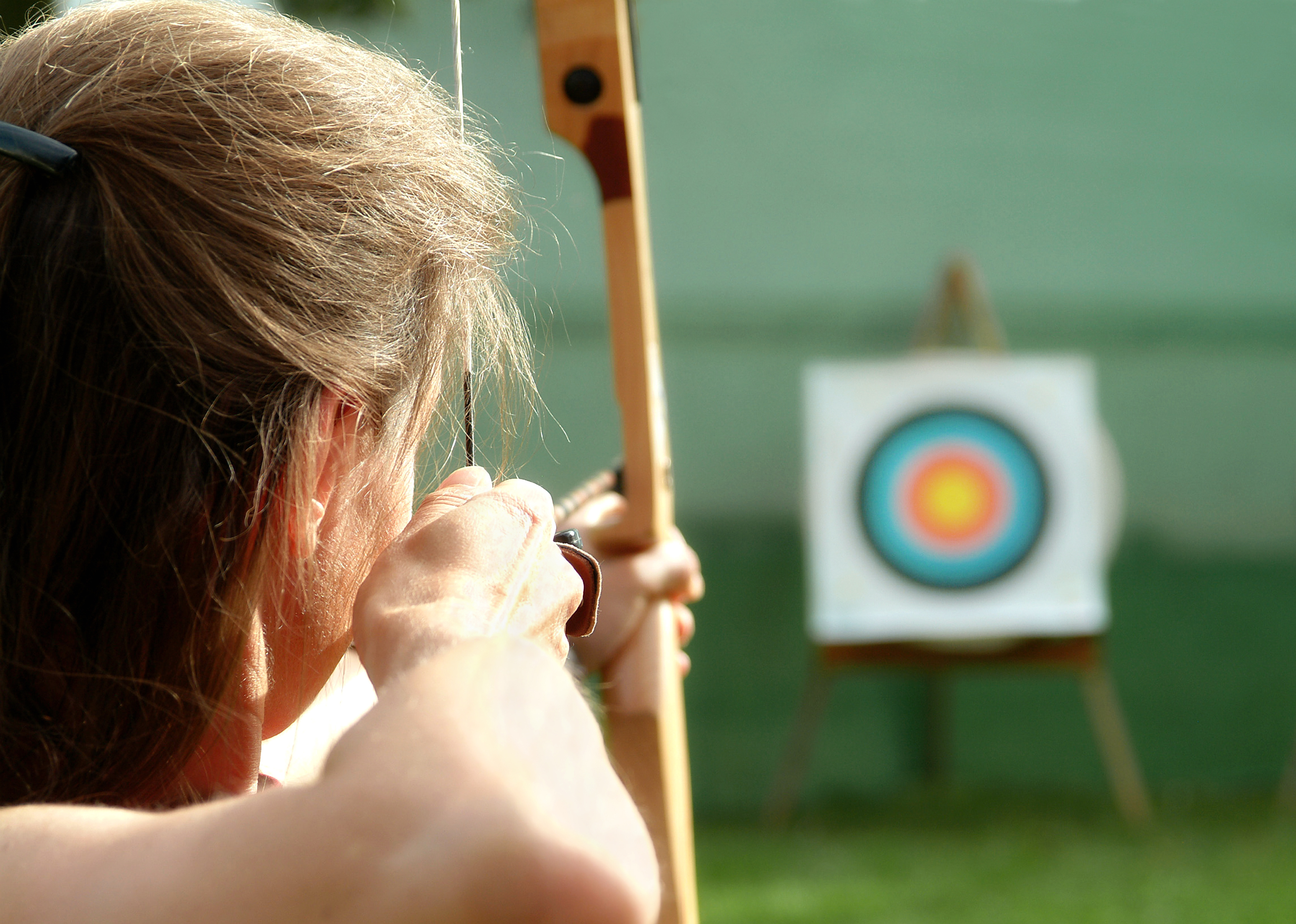 We moeten onszelf diepgaand kennen om 
ons te kunnen aanpassen aan de 
nieuwe uitdagingen in werk en leven
Werkblad
Het begint met een uitdaging……


Wat is de jouwe op dit moment?
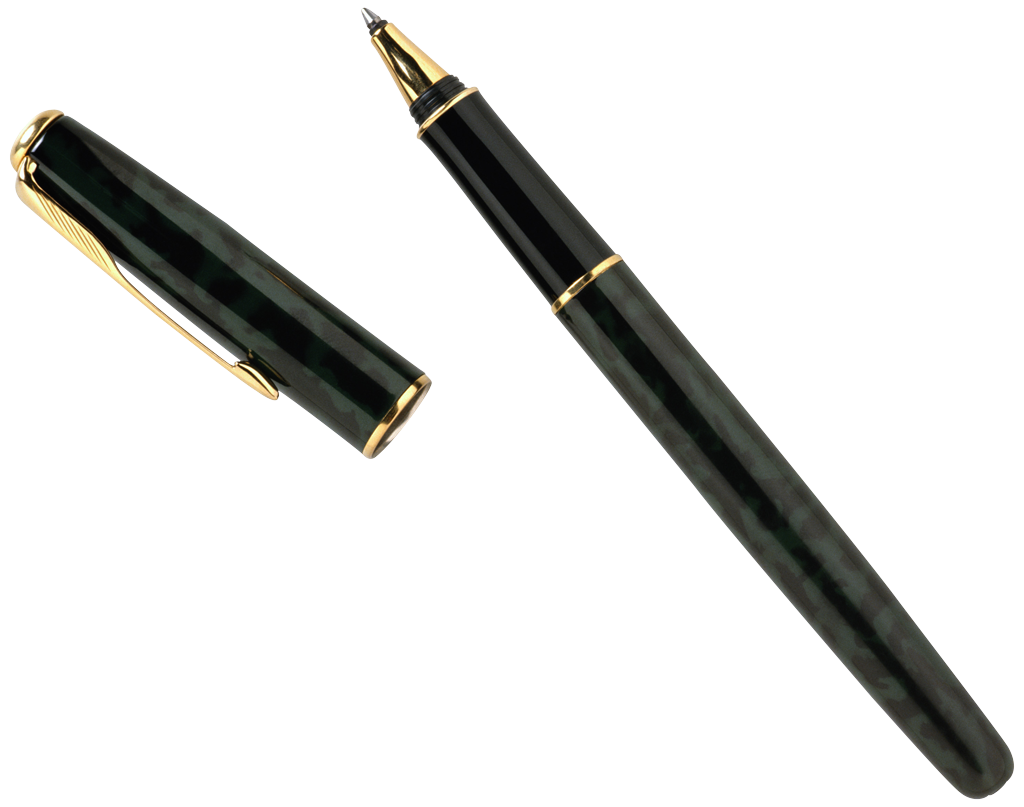 Methode Career Story Interview
Motto
Favoriete verhaal
Jeugdhelden
(oefenen we mee)

Interesses
Vroege jeugdervaringen
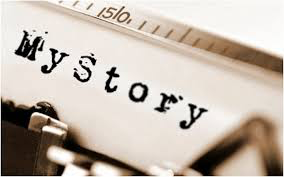 Jouw MOTTO>>> werkblad
Jeugdhelden
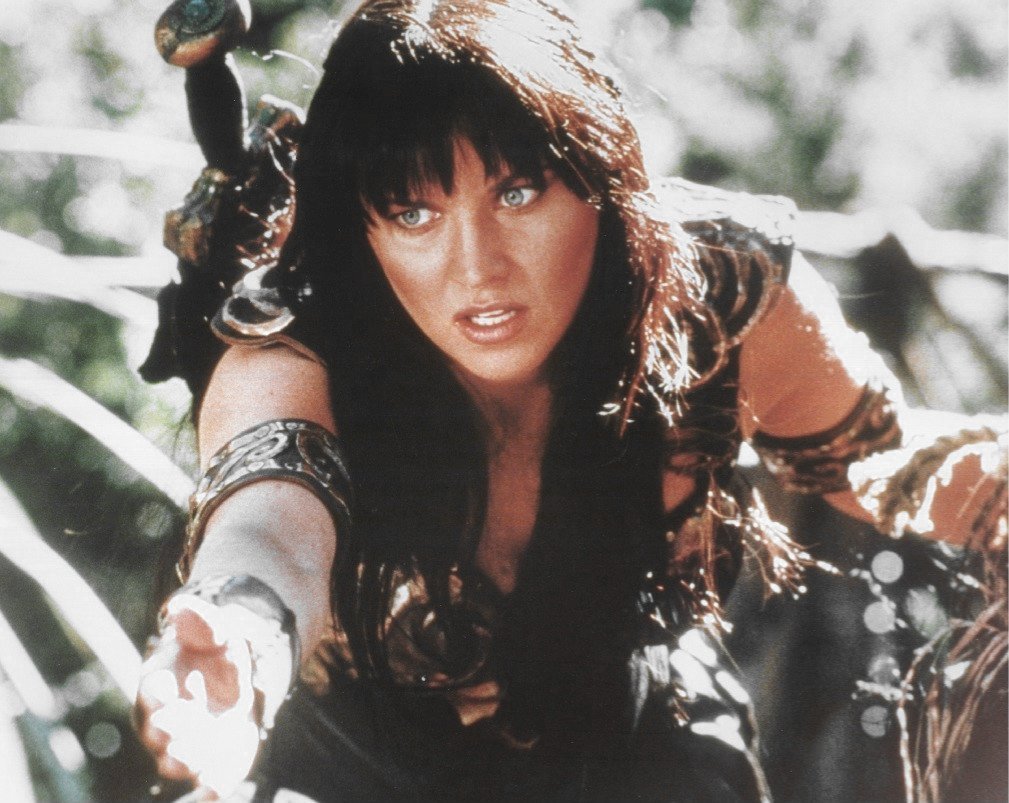 Vader of moeder worden niet gezien als jeugdhelden.
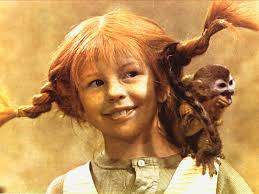 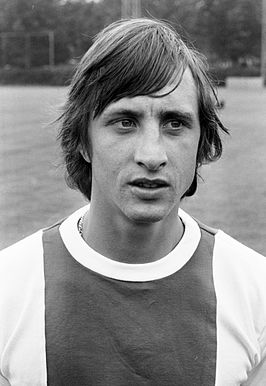 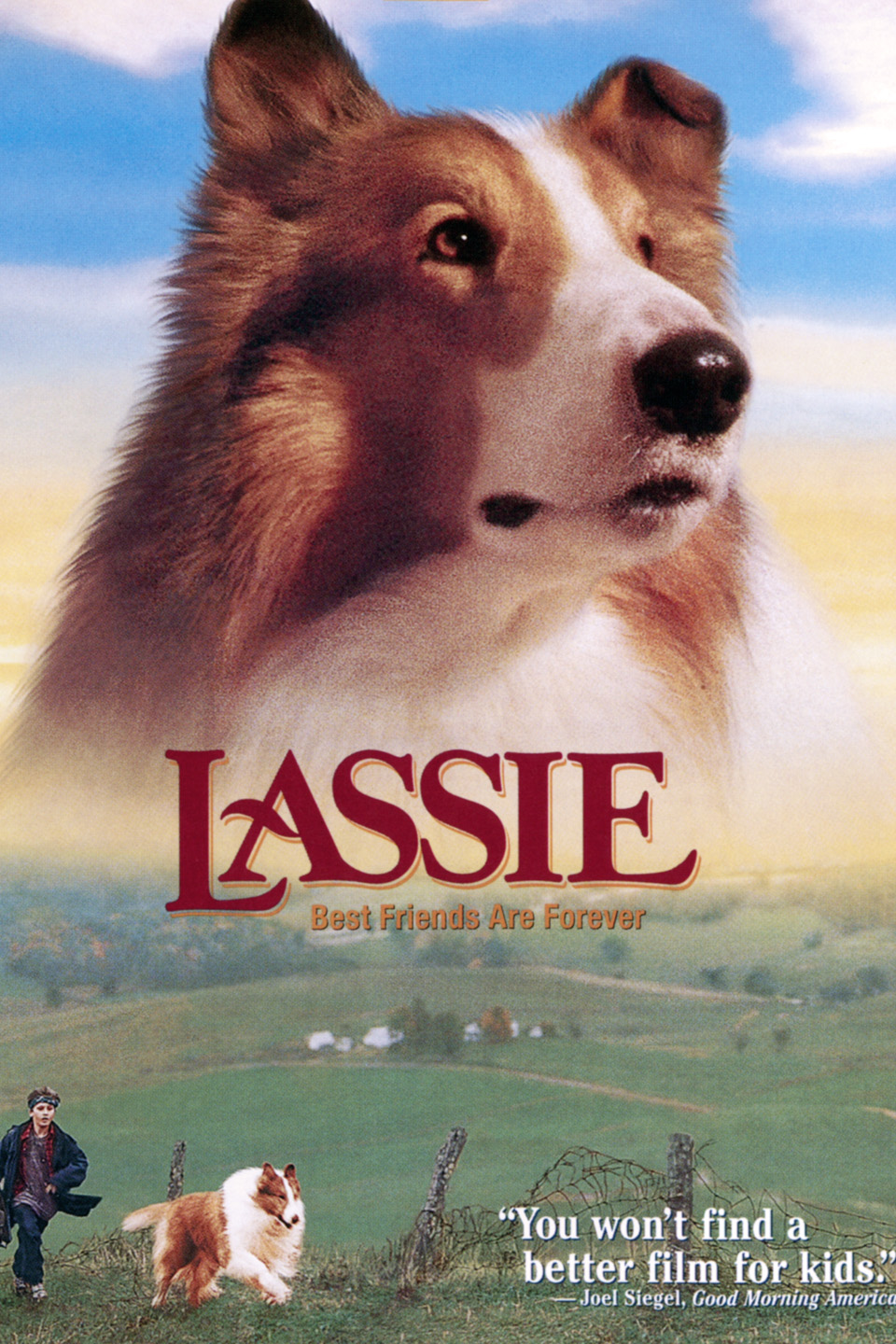 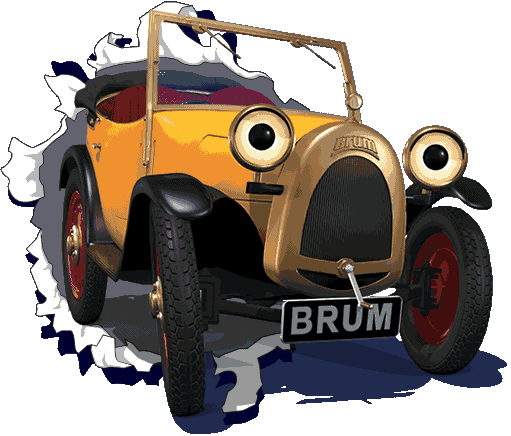 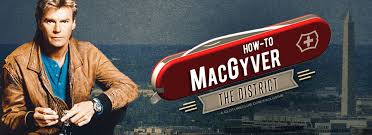 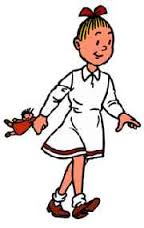 Meester
Fred
De tante van 
Martha
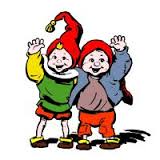 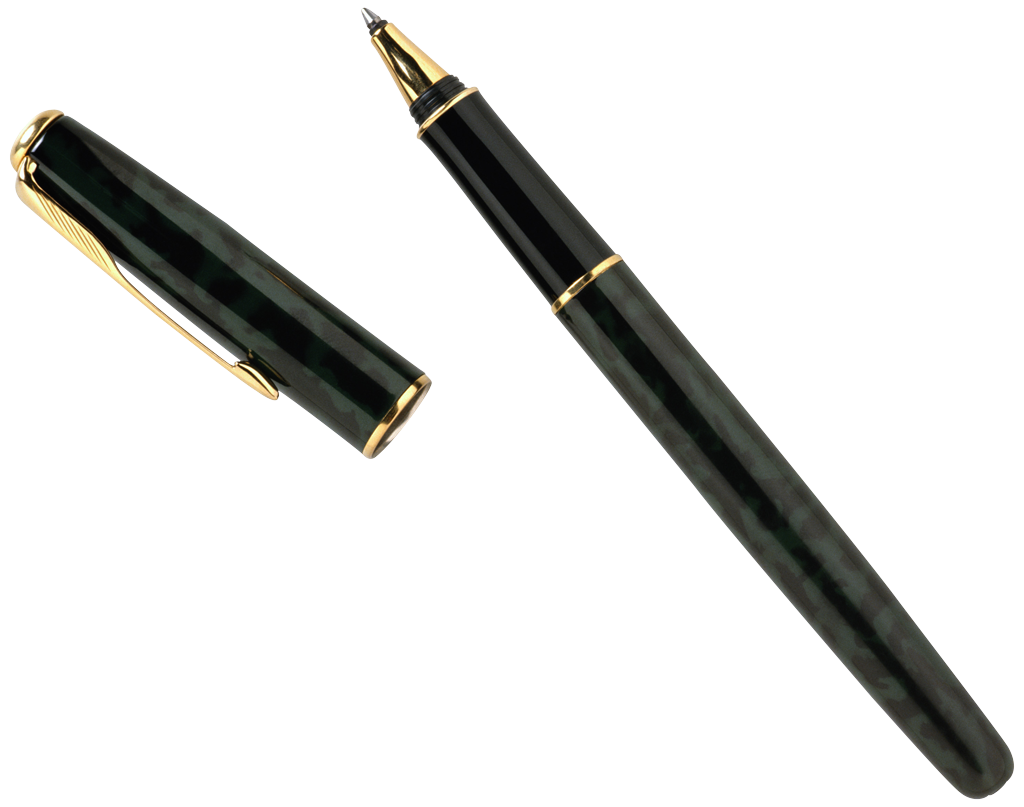 Favourite stories
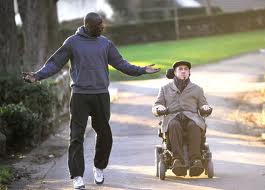 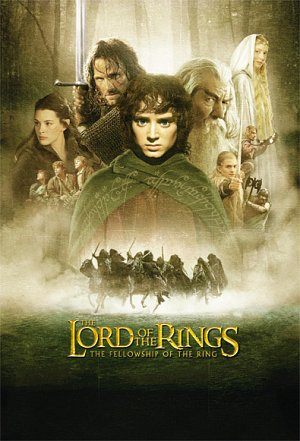 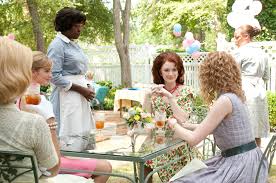 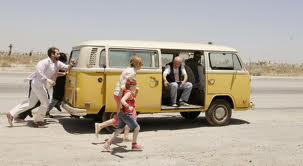 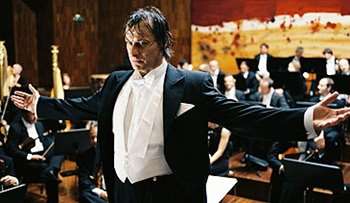 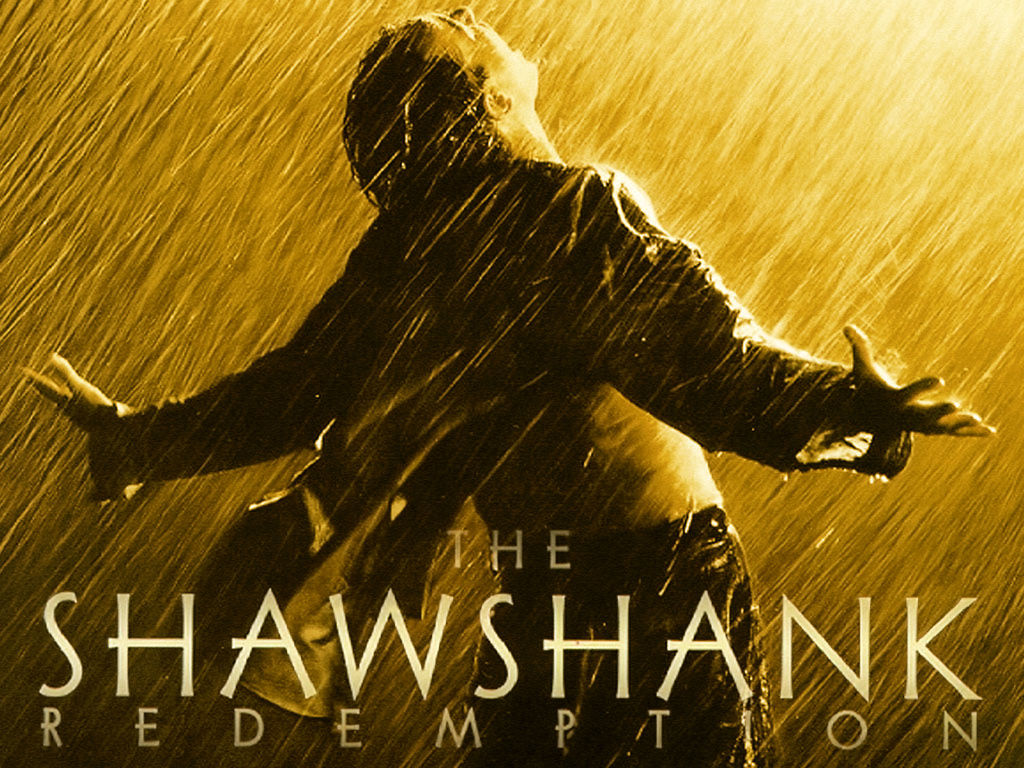 Werkblad
Favoriete verhaal

	recent of “klassiek”
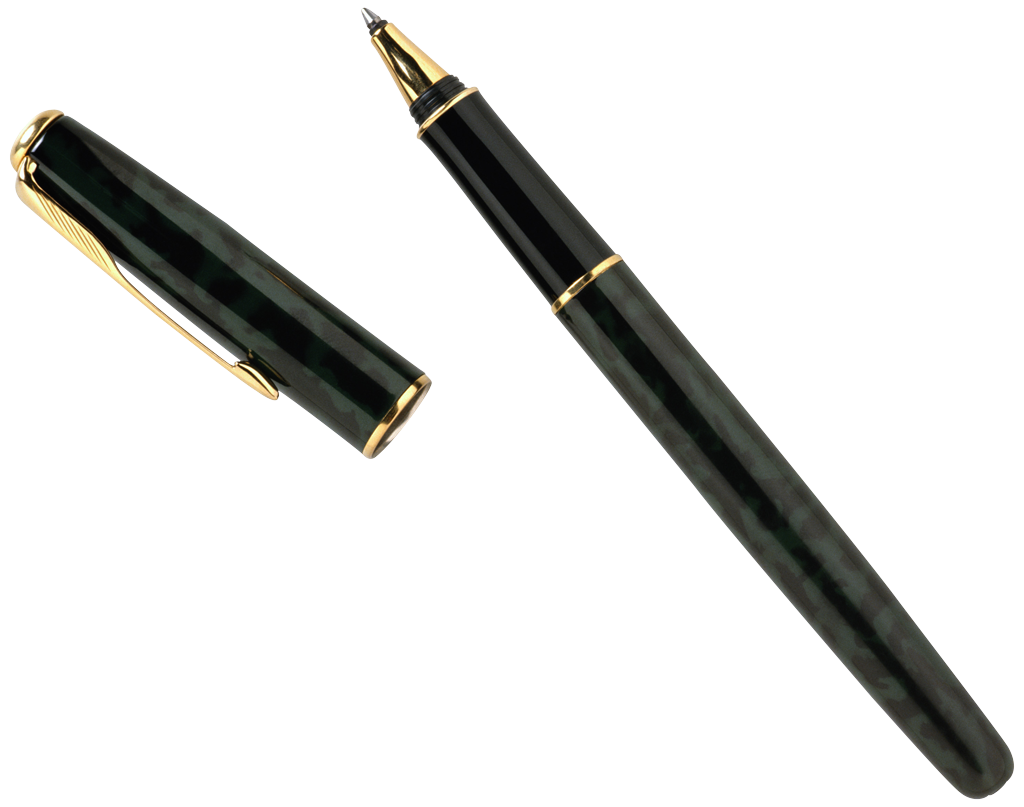 WERK/TAAK
DRIJFVEER
Startvraag en opbrengst
Kun je je antwoorden verbinden met je startvraag.
-    Vertel aan je coach
-	En luister naar wat hem/haar nog opvalt….
Opbrengsten
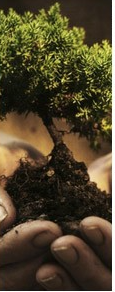 Vergroten zelfkennis 

Kompas (levens) loopbaan
						 
Inspiratie  
Keuzes
Samenwerking
Uitdagingen
Voor wie:
Iedereen die toe is aan reflectie op loopbaan
-   specifiek: millennials, 45plus
Meer weten: artikel in het Complete Loopbaanboek CSI coach vinden? www.keuzesinloopbaan.nl
©Mieke Verbaarschot